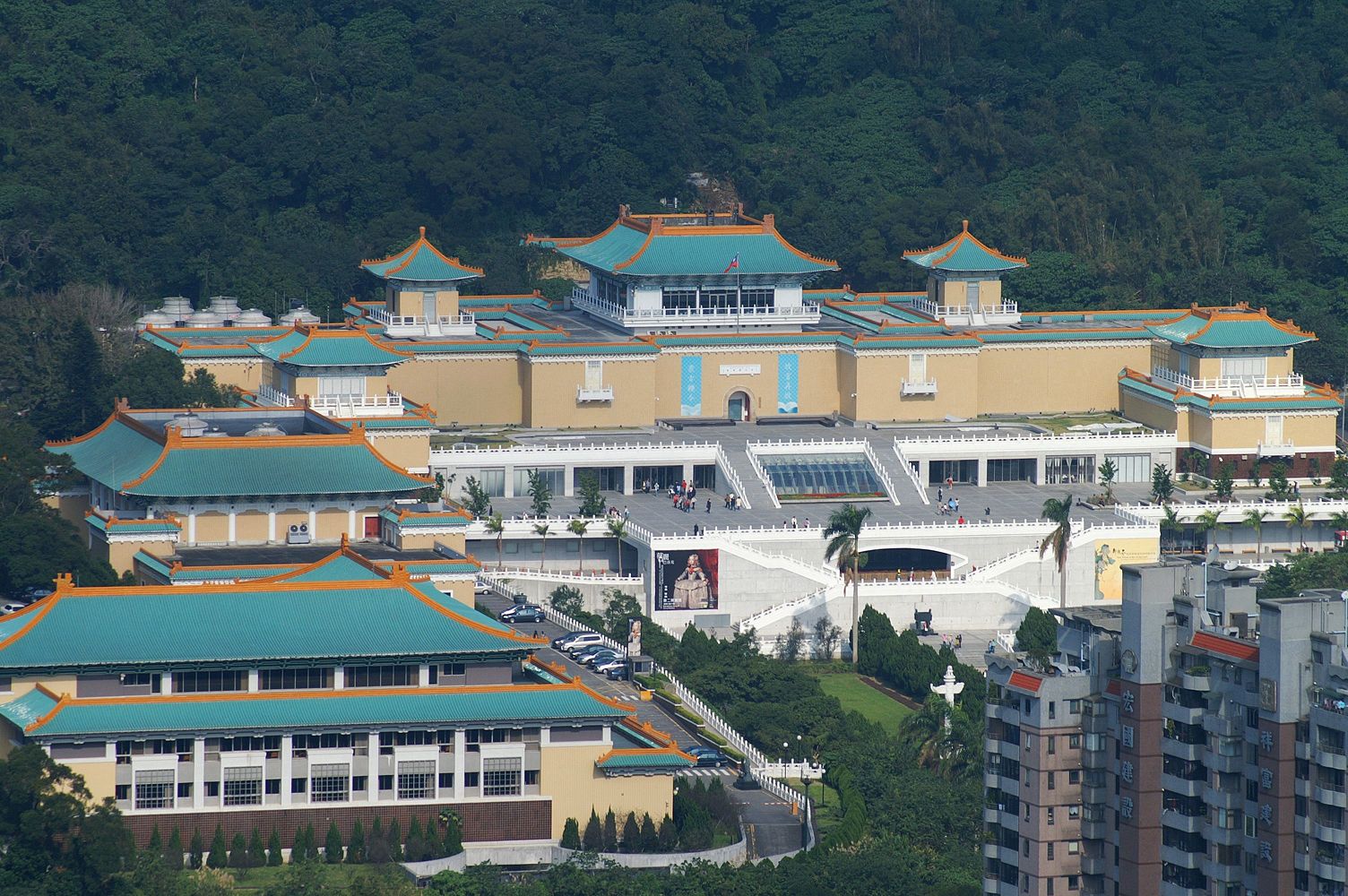 國立故宮博物院
北京故宮博物院_紫禁城